NYSSO TRAINING PRESENTATION
EXPECTATIONS
Improved Training
Emphasis on Rule
Common Sense + Thoughtful Reasoning + Good Judgment 
Emphasis on Mechanics
Teaching PROPER Mechanics, not YOUR Mechanics
Preparing umpires for state finals
NEW RULES 
& 
MODIFICATIONS
USA Softball Rule Changes of Relevance to NYSPHSAA
Multiple Significant Changes/Modifications
NYSPHSAA Changes
CERTIFICATION MARKS
The official bat must bear either: 
ASA 2000 
ASA 2004 
New approved “USA Softball”
NOTE 1:  Bats with ASA 2013 certification marks are NOT approved for NYSPHSAA play
NOTE 2:  ASA/USA Softball certification marks are not required for softballs
.47 COR & 375 Compression
Bat Certification Marks
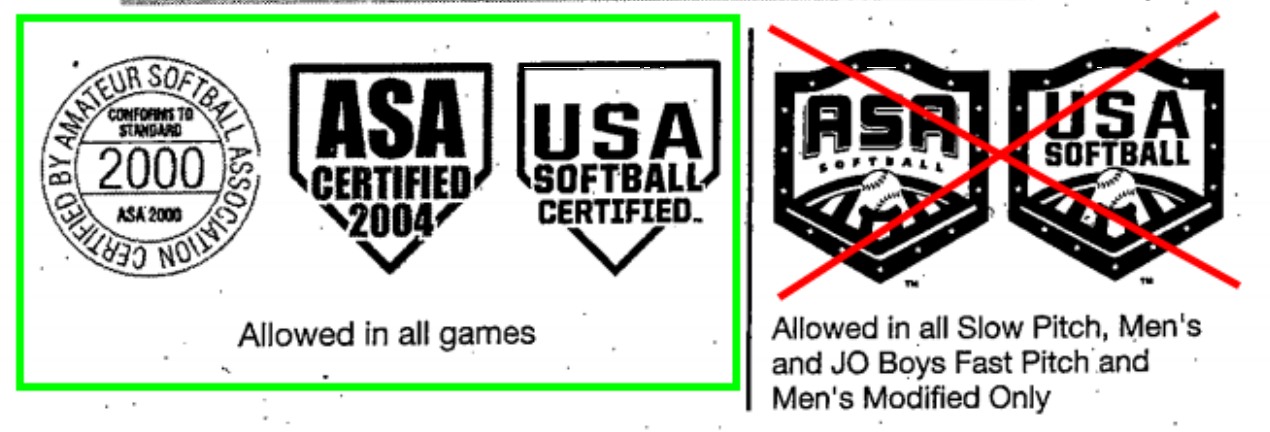 HELMETS
Helmets shall have a non-glare (not mirror-like) surface
The difference between “shiny” and “mirror-like” is apparent
PITCHER’S SET-UP
The pitcher shall take a position with her pivot foot in contact with the pitcher’s plate and her non-pivot foot in contact with or behind the pitcher’s plate
Pitcher is no longer required to start with both feet on the pitcher’s plate
Pitcher must still be within 24-inch pitcher’s plate
PITCHER’S MOTION
A backwards step may be taken before, simultaneous with or after the hands are brought together
COMMENT:  “Allows pitchers to take a backward step from the pitcher’s plate”
PITCHER’S MOTION
NOTE 1:  The comment is misleading.  
The pitcher may step back regardless of whether she started with both feet on the pitcher’s plate or with one foot behind the pitcher’s plate
NOTE 2:  Hands & Feet
Stepping back as it relates to when the hands come together is more liberal than other rule sets
NOTE 3:  Once the hands have separated (beginning of the pitch) a step back is not permitted
ILLEGAL PITCH
Eliminates the penalty of advancing a runner one base without liability to be put out from the effect of committing an illegal pitch
Penalty is limited to a “ball on the batter”
What happens if an illegal pitch results in a hit-by-pitch?
NOTE 1:  If the batter reaches 1st base and all other runners advance 1 base, the play stands
METAL CLEATS
PERMITTED
VARSITY
JV
FRESHMAN/FROSH
NOT PERMITTED
MODIFIED
NYSPHSAA FINALS
Based solely on field restrictions
COVID – 19 PROTOCOL
GENERAL
NYS Public HS Policy
School, district and sectional requirements
May be more strict
Arrive 30+ minutes prior to first pitch
Be flexible
Be accomodating
1.    Umpires are to wear masks upon approaching the field and keep masks on until they have vacated the field.
Face shields/gaitors are not acceptable
Masks must be a solid color or officiating related
No advertising
Occasional, momentary removal of masks during breaks while not near the proximity of others is permitted
2.    Umpires are not handle the players’ equipment.  Instead, coaches will confirm that their players are legally and properly equipped at the pre-game meeting.
Consistent with NFHS
3.    Only umpires and 1 coach (no players) per team may attend the pre-game meeting.  Coaches will stand outside the batters' boxes and umpires will stand in their usual positions. 
Handshaking, high fives, fist bumps etc. are not permitted.
4.    The home team will be responsible for supplying and sanitizing all game balls. The designated "ball person" will toss the ball to the catcher. The umpires are not responsible for micromanaging ball rotation.
Ensure the game balls are properly rubbed up prior to the start of the game
Use common sense, thoughtful reasoning and good judgment when monitoring/administering ball rotation
5.    Plate umpires may set further back behind the catcher but are prohibited from setting up within the infield (i.e., near the pitcher).
MOST FREQUENTLY MISSED QUESTIONS
Obstruction will be called:
With R1 on 1st base, F3 stands directly in the baseline between 1st base and 2nd base.
Whenever F2 and B1 collide after a batted ball.
When, on a safe hit to the outfield, F6 impedes the progress of R1 about ten feet behind the baseline;
All of the above.
  
An offensive coach is yelling out location of pitches once he sees where the catcher is setting up.  The umpires rule this to be unsporting conduct and issue a warning.  This is the proper procedure.  

B1 hits an over-the-fence home run.  As she rounds 3rd base and is heading home, she removes her helmet and tosses it in the air in celebration.  B1 is ruled out for intentionally removing her helmet.  This is the proper ruling.
When a runner’s interference prevents a fielder from catching a routine fly ball with ordinary effort:
Only the batter is out;
Only the runner is out;
Only a strike is charged to the batter if the ball is foul;
Both the runner and batter are out.
 
The pitcher may only step back during her delivery if she initially started with both feet in contact with the pitcher’s plate.

The penalty for an illegal pitch is a ball on the batter and all runners, both forced and unforced, move up one base.
When a runner abandons a base and enters the team area or leaves live ball territory:
The ball is dead;
The runner is out;
Runners must return to the last base touched at the time of the infraction;
All of the above.

R1 is attempting to steal second base when the batter interferes with the catcher. The following ruling is correct:
If R1 is put out, the ball remains alive and in play;
R1 is out for the batter’s interference;
The Ball is dead and the batter is out;
The defense has the option to have either R1 or the batter called out.
The plate umpire should instruct players to raise their hands if the player believes the ball has gone out of play.

Bats that contain the proper ASA/USA Certification Mark but also the USSSA Certification Mark are illegal.

Regarding the DP/Flex:
The DP and Flex may both be on defense at the same time;
The Flex may never be on offense only
The DP may never be on defense only
All of the above
Regarding the Look-Back Rule (a.k.a. Circle Rule):
When a violation occurs, the ball is dead;
Only one runner can be called out per play;
A runner who is in motion when the rule goes into effect is permitted to stop once, then either proceed forward non-stop or retreat back non-stop;
All of the above

With R3 on 3rd base, B1 receives a base-on-balls.  B1 rounds 1st base and continues non-stop toward 2nd base.  The look-back rule is in effect.  One step prior to reaching 2nd base, B1 reverses direction and continues non-stop back to 1st base.  B1 has violated the look-back rule.